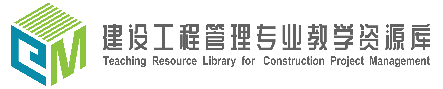 建设工程管理专业
教学资源库
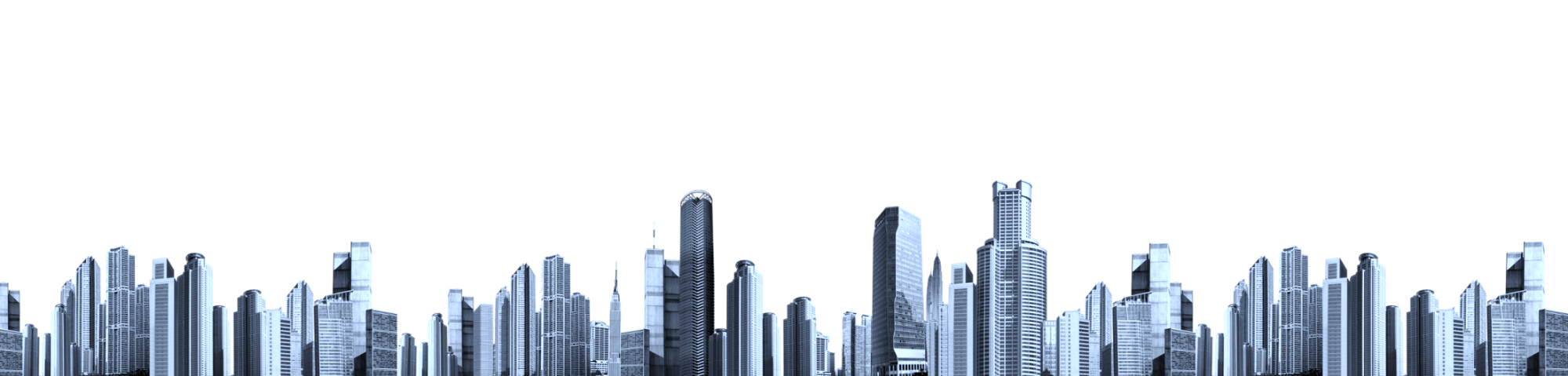 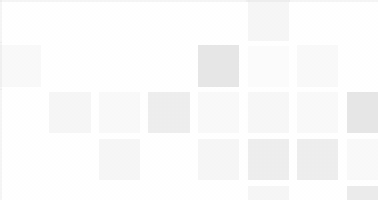 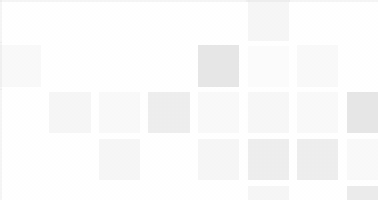 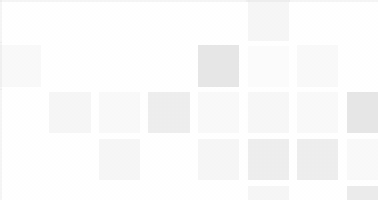 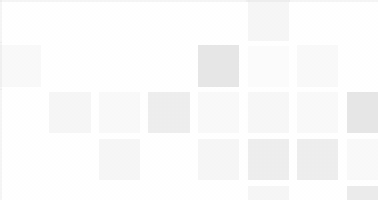 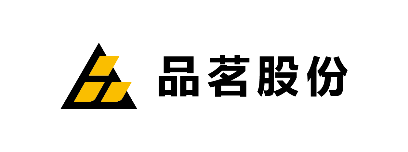 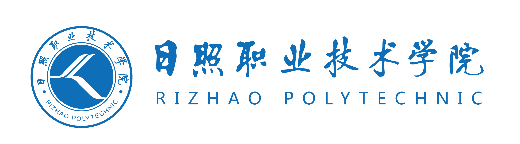 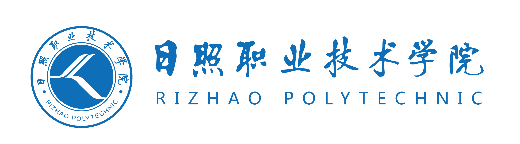 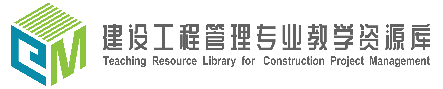 装配式建筑
施工技术
现场装配准备与吊装
主讲人：许崇华    时间：2020.02
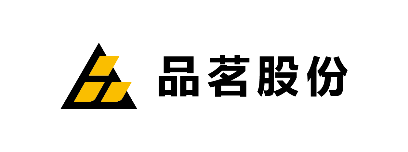 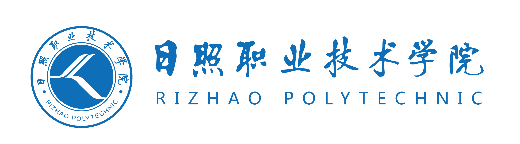 目录/CONTENT
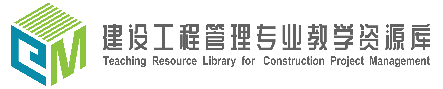 01
竖向构件现场装配准备与吊装
02
混凝土制作与浇筑
水平构件现场装配准备与吊装
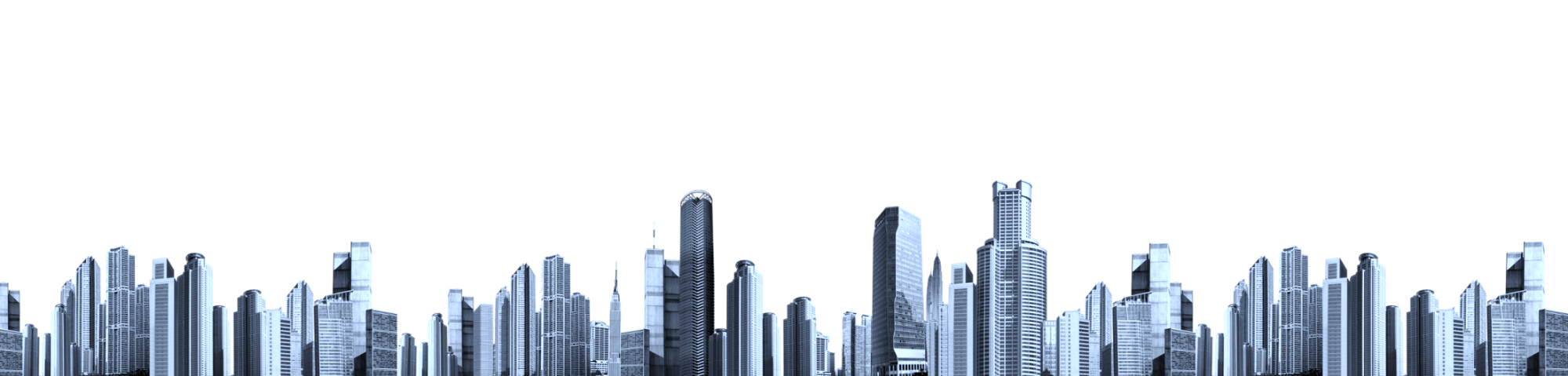 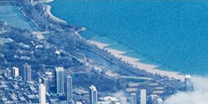 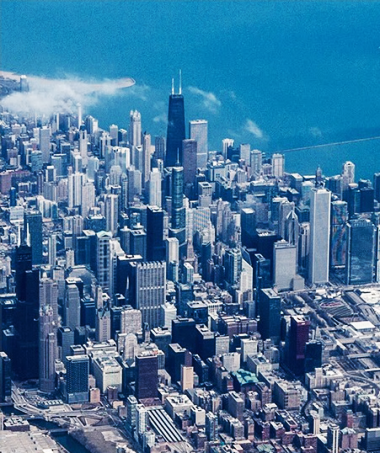 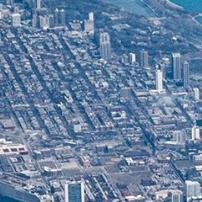 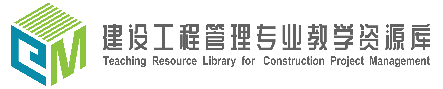 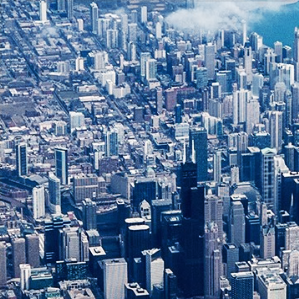 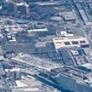 PART 01
竖向构件现场装配准备与吊装
竖向构件现场装配准备与吊装
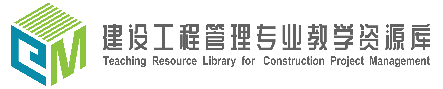 预制构件吊装相关规定
一、预制构件吊运应符合下列规定
    1、应根据预制构件的形状、尺寸、重量和作业半径等要求选择吊具和起重设备，所采用的吊具和起重设备及其操作，应符合国家现行有关标准及产品应用技术手册的规定。
    2、吊点数量、位置应经计算确定，应保证吊具连接可靠，应采取保证起重设备的主钩位置、吊具及构件重心在竖直方向上重合的措施。
    3、吊索水平夹角不宜小于60°，不应小于45°
    4、应采用慢起、稳升、缓放的操作方式，吊运过程，应保持稳定，不得偏斜、摇摆和扭转，严禁吊装构件长时间悬停在空中。
竖向构件现场装配准备与吊装
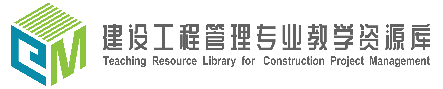 预制构件吊装相关规定
5、吊装大型构件、薄壁构件或形状复杂的构件时，应使用分配梁或分配析架类吊具，并应采取避免构件变形和损伤的临时加固措施。
6、应根据当天的作业内容进行班前技术安全交底。
7、预制构件应按照吊装顺序预先编号，吊装时严格按编号顺序起吊。
8、预制构件在吊装过程中，宜设置缆风绳控制构件转动。
竖向构件现场装配准备与吊装
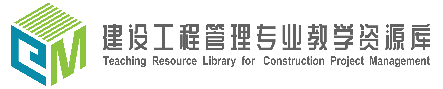 预制构件吊装相关规定
二、预制构件就位校核与调整应符合下列规定
    预制构件吊装就位后，应及时校准并采取临时固定措施
1、预制墙板、预制柱等竖向构件安装后，应对安装位置、安装标高、垂直度进行校核与调整。
 2、叠合构件、预制梁等水平构件安装后应对安装位置、安装标高进行校核与调整。
 3、水平构件安装后，应对相邻预制构件平整度、高低差、拼缝尺寸进行校核与调整。
4、装饰类构件应对装饰面的完整性进行校核与调整。
5、临时固定措施、临时支撑系统应具有足够的强度、刚度和整体稳固性，应按现行国家标准《混凝土结构工程施工规范》GB 50666的有关规定进行验算。
竖向构件现场装配准备与吊装
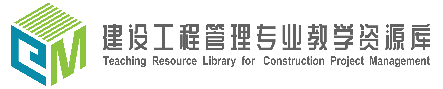 预制构件吊装相关规定
三、竖向预制构件安装采用临时支撑时，应符合下列规定:
    1、预制构件的临时支撑不宜少于2道。
    2、对预制柱、墙板构件的上部斜支撑，其支撑点距离板底的距离不宜小于构件高度的2/3，且不应小于构件高度的1/2;斜支撑应与构件可靠连接。
    3、构件安装就位后，可通过临时支撑对构件的位置和垂直度进行微调。
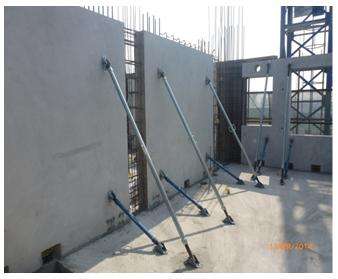 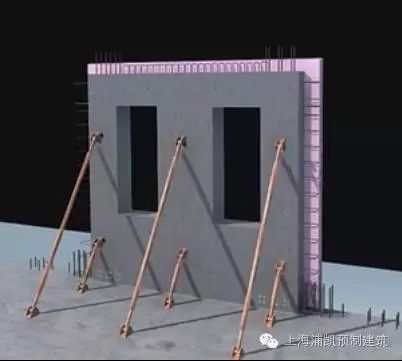 竖向构件现场装配准备与吊装
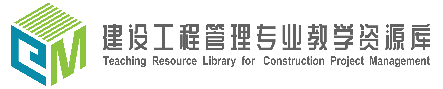 预制构件吊装相关规定
四、水平预制构件安装采用临时支撑时，应符合下列规定:
    1、首层支撑架体的地基应平整坚实，宜采取硬化措施。
    2、临时支撑的间距及其与墙、柱、梁边的净距应经设计计算确定，竖向连续支撑层数不宜少于2层且上下层支撑宜对准。
    3、叠合板预制底板下部支架宜选用定型独立钢支柱，竖向支撑间距应经计算确定。
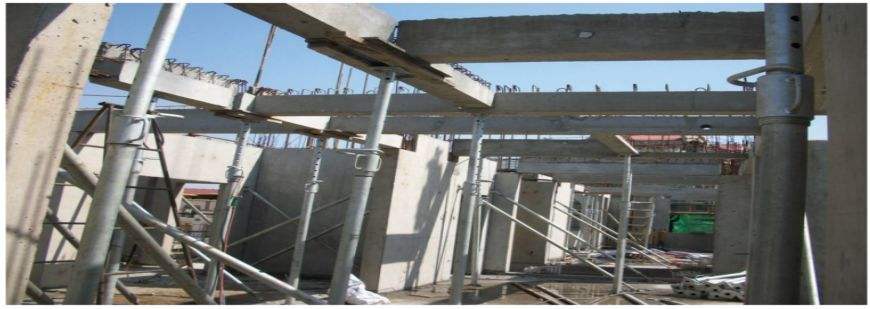 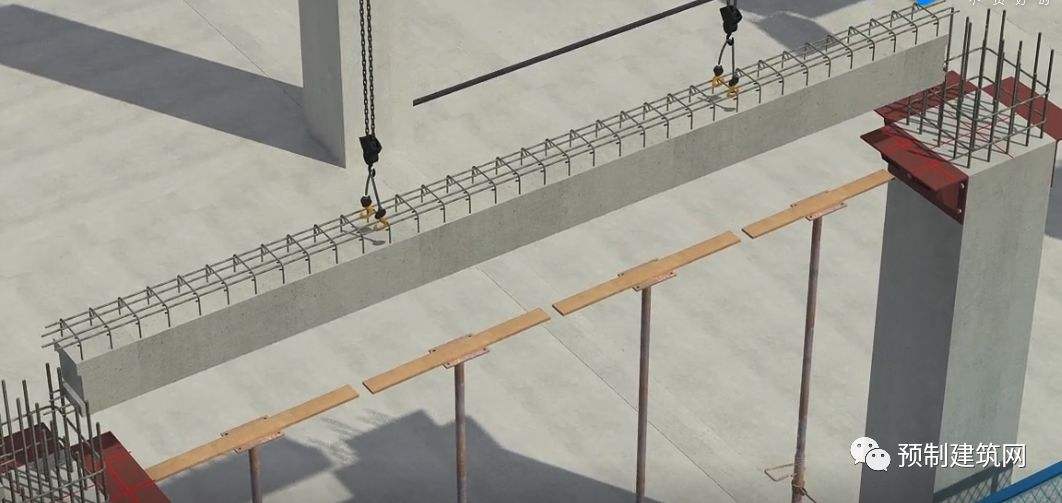 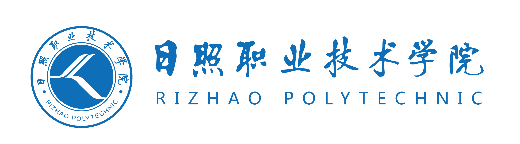 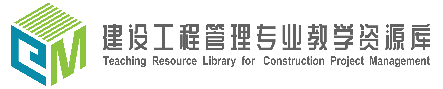 谢谢观看
主讲人：许崇华    时间：2020.02
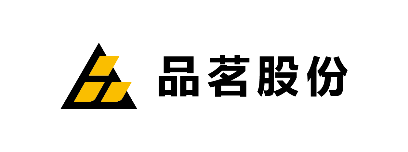 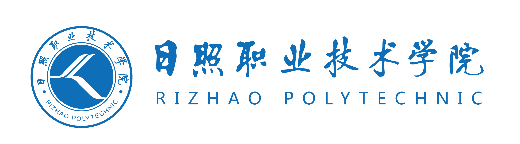